WELCOME
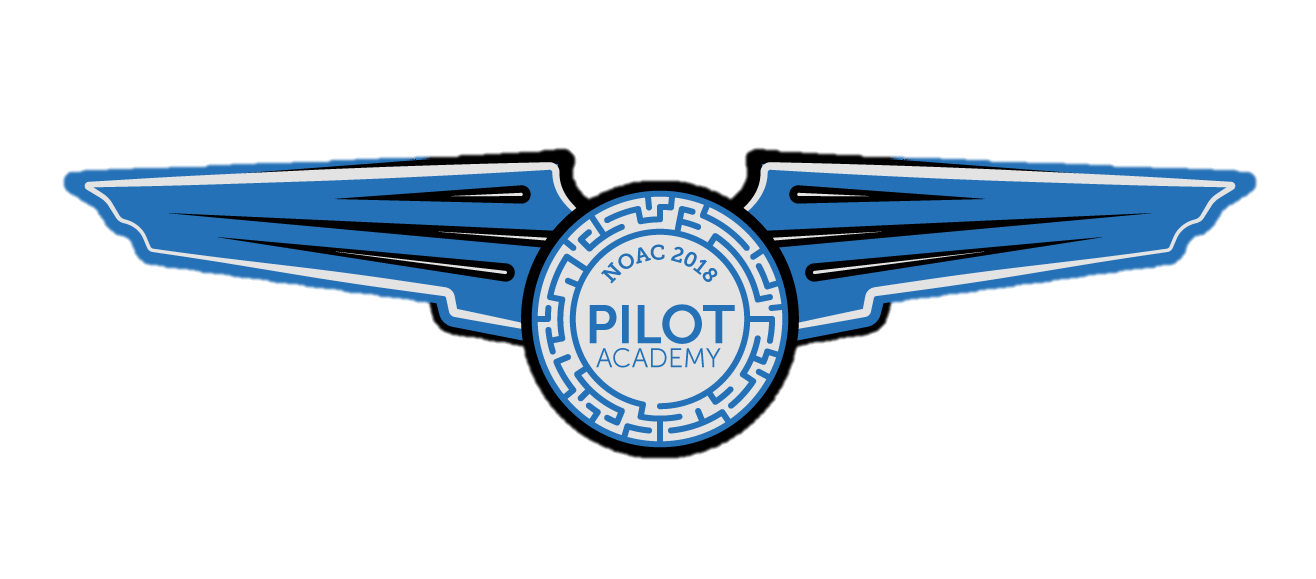 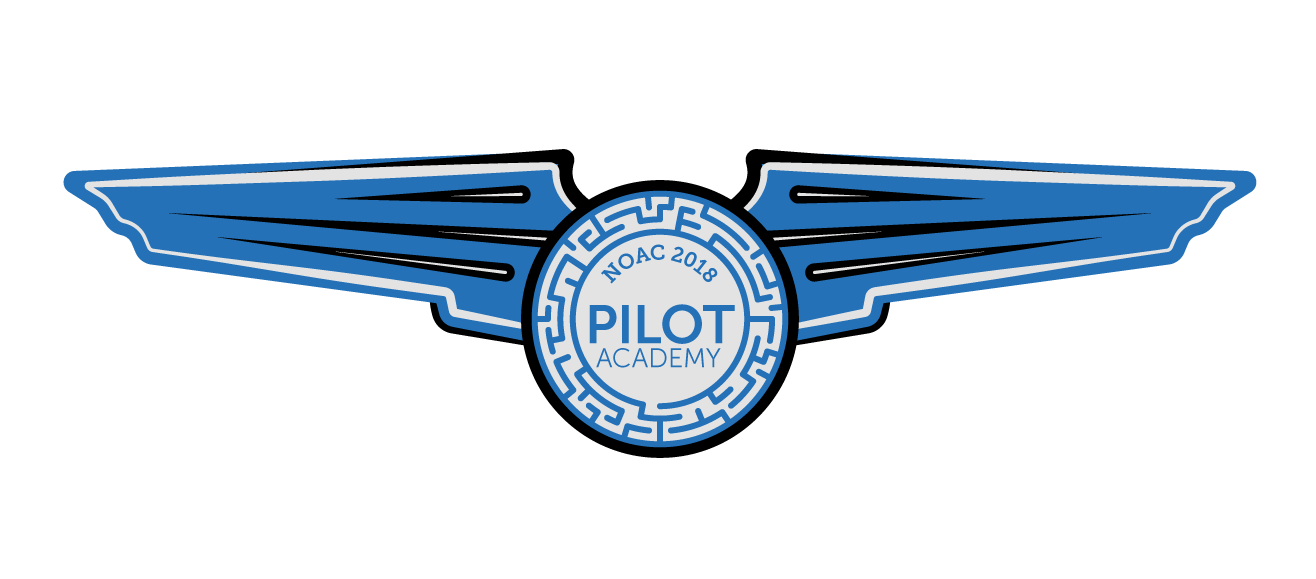 Our doubts are traitors and make us lose the good we oft might win by fearing to attempt.
~William Shakespeare
What do people most look for and admire in a leader?
Leaders are…
HONEST
FORWARD LOOKING
COMPETENT
INSPIRING
Image source: Jim Kouzes and Barry Posner. Peoria Magazines, 2017.
How leaders mobilize others to want to make extraordinary things happen in organizations.
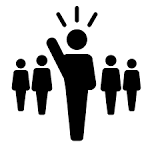 If you don’t believe the messenger, you won’t believe the message.

You build a credible leadership foundation when you 				  DO WHAT YOU SAY YOU WILL DO.
Image source: Jim Kouzes and Barry Posner. Peoria Magazines, 2017.
If you don’t believe the messenger, you won’t believe the message.

You build a credible leadership foundation when you 				  DO WHAT YOU SAY YOU WILL DO.